Sexual ethic
Matthew 5 :27-31
Matthew 5:27 You have heard that it was said, You shall not commit adultery.’ 28 But I say to you that everyone who looks at a woman with lustful intent has already committed adultery with her in his heart. 29 If your right eye causes you to sin, tear it out and throw it away. For it is better that you lose one of your members than that your whole body be thrown into hell. 30 And if your right hand causes you to sin, cut it off and throw it away. For it is better that you lose one of your members than that your whole body go into hell.
More permissive
Non permissive
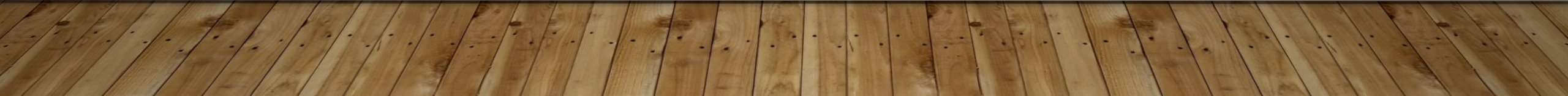 [Speaker Notes: An article published last month in the Archives of Sexual Behavior looked at changes in sexual attitudes between 1972 and 2012 using data from the nationally representative General Social Survey of US adults. By separating out the effects of time period, age and generation they were able to show how attitudes have changed - and that the change is mostly due to generational shifts. So - while young people’s attitudes may differ from their parents, the point is that their attitudes remain different over time, making the new generation different from the older generation even as they age. Take for example, acceptance of premarital sex. In the early 1970s premarital sex was accepted by 29% rising to 58% in the period between 2010 and 2012. Attitudes towards sexual activity among two adults of the same sex also changed: accepted by less than 20% before 1993 rising to 44% in 2012 (35% for men; 51% for women) and 56% for the generation born after 1982.]
2nd Australian study of health and relationshipsAttitudes towards sex
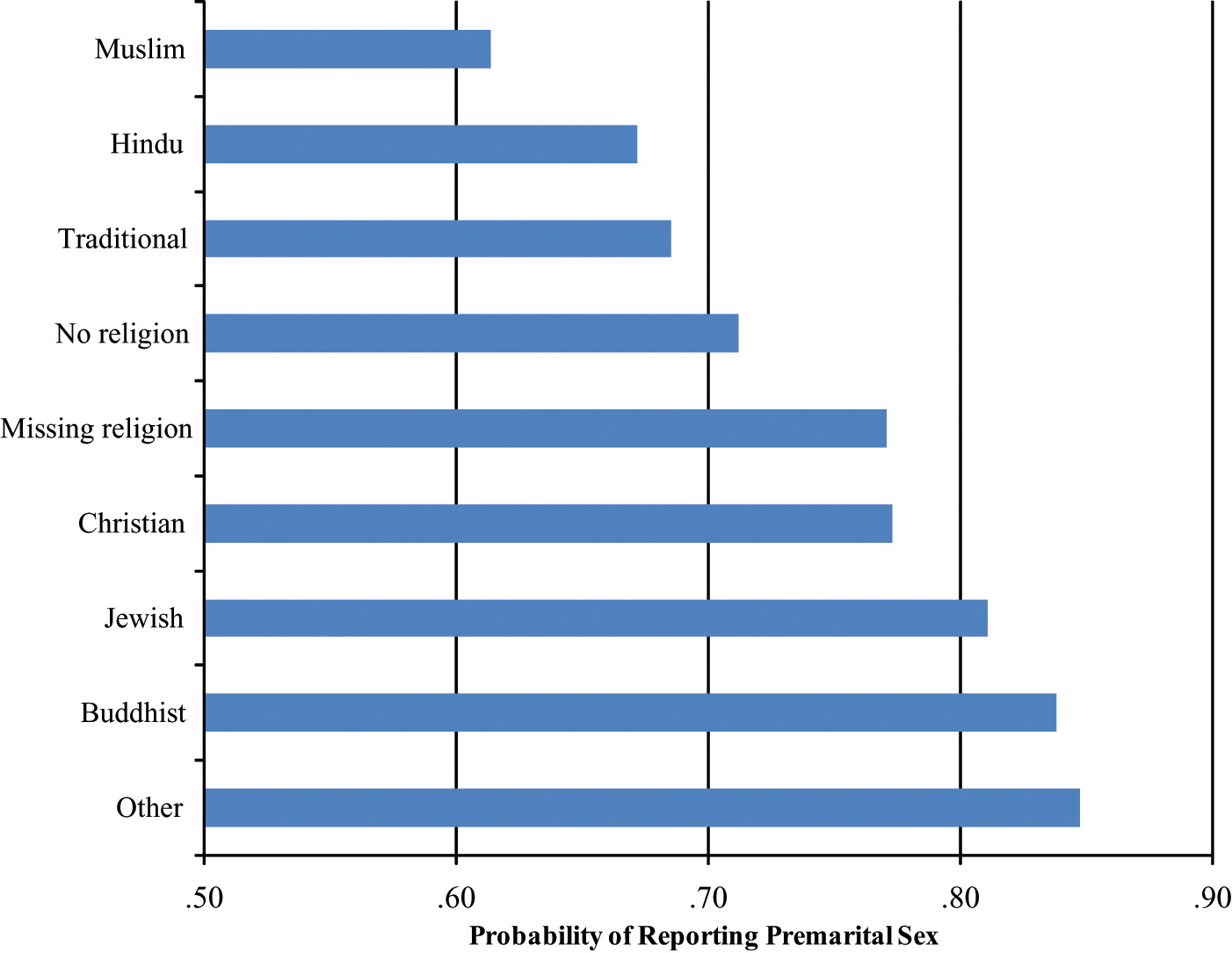 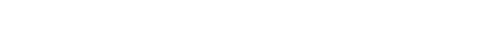 Demographic and Health Survey 2012
Article Copyright © 2012 Authors, Source DOI: 10.1177/0003122412458672. See content reuse guidelines at: sagepub.com/journals-permissions
[Speaker Notes: Note: Predicted probabilities presented for women who are not currently working, live in a rural area, and have been assigned the mean on all other variables in Model 1 of Table 2.
presents predicted probabilities of reporting premarital sex by religious affiliation for ever married females who live in a rural area, are not currently working, and have been assigned the mean on all other variables in Model 1 of Table 2. The probability of an ever married Muslim woman reporting premarital sex is the lowest at .61, followed by an ever married Hindu woman (.67). Of the major religious groups, Buddhists (.84) have the highest predicted probability of reporting premarital sex, followed by Jews and Christians.vThis study uses cross-sectional individual-level data from the Demographic and Health Survey (DHS) (Measure DHS 2012), which is funded by the U.S. Agency for International Development. Since 1984, the DHS has collected data in more than 90 mostly developing countries; these data are standardized across countries so that comparisons between nations can be made (Boyle and Carbone-Lopez 2006). The DHS includes women ages 15 to 49 years and men ages 15 to 59 years. Country-level samples are designed to be representative at the national, regional, and residential levels. Because of the difficulty of collecting population and health data in developing nations, the DHS and Demographic Surveillance System are some of the most commonly used, and in some cases the only available data sources.3 Results from the DHS are comparable to analyses using longitudinal Demographic Surveillance System data (Hammer et al. 2006).
Any household member could complete the household portion of the survey, which contains basic demographic information on individuals who slept there the previous night. Women and a subsample of men were then asked to complete an individual survey. Our study relies on data from the fourth and fifth waves, which are the latest available waves. We use survey years from 2000 to 2008, with the mean survey year being 2005. Our analysis includes all countries that collected data during this time period and have information on the key variables.4
The DHS encourages countries to use the model questionnaire, but country administrators can delete irrelevant questions or add additional pertinent questions. By using model questionnaires and manuals, similar field procedures, and DHS technical support, the survey attains standardization across countries (Macro International Inc. 1996). DHS manuals provide explicit instructions on how to consistently ask questions and probe for responses. Additionally, interviewers are given one month of full-time training in how to carry out the survey. Interviewers are the same gender as the respondent and are instructed to try and conduct interviews in private. If a female respondent cannot be interviewed in private, the interviewer is instructed to indicate the presence of others on the survey. The DHS discourages use of interpreters, but if it is unavoidable, the translator can be another woman for women’s interviews. However, neither a woman’s husband nor her children are allowed to act as interpreters.
To create the master file used in this study we saved the variables of interest from each of the datasets, which resulted in a total of 62 individual datasets, separated by country and gender.5 After merging data for the 31 countries we had a total sample of 621,753 respondents. To examine premarital sex, our analysis focuses on the 418,352 respondents who have ever been married. From this sample 212 (less than .005 percent) respondents were missing information on age of first marriage, resulting in a final sample size of 418,140 respondents. To examine extramarital sex we limited the ever married sample to married respondents who reported sexual intercourse in the past year. A total of 327,752 respondents in marital relationships indicated that they had sexual relations in the past year and were not missing information on key variables.6Table 1 presents descriptive statistics for all variables included in the analysis.
Table 1. Descriptive Statistics for Ever Married Respondents
Table 1. Descriptive Statistics for Ever Married Respondents
View larger version
Key Individual-Level Variables
The first outcome of interest is whether ever married respondents (i.e., divorced, married, or widowed people) report having had premarital sex. We focus on ever married respondents because premarital sex implies the individual was married at some point. We coded ever married respondents who reported first sex after they got married as 0. Ever married respondents who reported premarital sex were coded 1.
Sex is a sensitive issue and we were concerned that Muslims and Hindus may be under greater pressure than others to respond in socially desirable ways to questions about sex. Research done in the United States, however, has not found that more religious individuals are more likely than others to respond in socially desirable ways (Regnerus and Uecker 2007). Nevertheless, we performed additional checks to see if these groups were more prone to social desirability bias. DHS interviewers were instructed to flag responses in which age at first sex was inconsistent with other information provided by the respondent (e.g., respondents said they were virgins at marriage but provided an age at intercourse younger than age when married). An inconsistent response might suggest that respondents were trying to respond in a socially desirable way. Six percent of all responses were flagged. Among affiliates of the major religions, Buddhists were the most likely to have a flagged response (16 percent), followed by Jews (8.9 percent), Christians (7.2 percent), Muslims (5.3 percent), and Hindus (3.5 percent). A two group mean-comparison test revealed that Muslims and Hindus were significantly less likely than others to have a flagged response. This information suggests that Muslims and Hindus should not be any more likely than other religious affiliates to respond in socially desirable ways to questions related to premarital sex.
The DHS also instructed interviewers to note if other individuals were present during the interviews with women, which could have made it difficult for them to respond truthfully. DHS interviewers collected this information for women in only 28 of the 31 countries surveyed.7 In a separate analysis, we looked at whether multivariate results for reporting premarital sex differed based on whether (1) anyone was present; (2) how many people were present; and (3) whether a female, child, husband, or other male were present. We found that the direction and significance of the religion affiliation coefficients were the same regardless of how many people were present or who they were.
The second variable of interest is age at first marriage, which we took from a question that asked ever married respondents how old they were when they first got married.
The third key variable is extramarital sex, which we took from a question that asked currently married respondents about their last sex partner. This question was asked only of men and women who were sexually active in the previous 12 months. Married respondents who reported their last sex partner was a spouse were coded as 0, and respondents who reported their last sex partner was not their spouse (e.g., boyfriend/girlfriend, fiancé, client, friend, casual acquaintance, or sex worker) were coded as 1.8
For reporting extramarital sex, we were especially concerned that Muslim women would respond in socially desirable ways. In a separate multivariate analysis, we found that regardless of how many people were present or who they were (e.g., husband), the direction and significance of the religious affiliation variables were the same. These findings suggest that when under pressure to respond in socially desirable ways, Muslim women do not appear to change their responses in such a way that would alter findings regarding sexual behaviors.
We took religious affiliation from a question that asked, “What is your religion?” followed by a series of country specific responses. We recoded these responses into a set of dummy variables:9 Muslim, Buddhist, Jewish, Hindu, traditional, other religions,10 no religion, and missing religion, with Christian as the reference. We wanted to make more fine-grained distinctions, but the data did not allow it. Additionally, the DHS does not include any questions about the strength of religious commitment.
Individual-Level Control Variables
Our analysis includes several control variables11 found to be associated with either religious affiliation or sexual behaviors (Agha 2009; Cleary and Mechanic 1983; Do and Meekers 2009; Khan et al. 2006; Niehof 2005; Scheepers et al. 2002; Yuchtman-Yaar and Alkalay 2007). We measure education with a question that asked, “What is the highest level of school you attended—primary, secondary or higher,” which was adjusted to the local educational system. In our study, education ranges from 1 = no education to 6 = higher education. We measure gender with a binary variable, in which females were coded 1 and males were coded 0. We include age, which indicates a respondent’s age in years, as a continuous variable.
Respondents living in urban areas were coded 1 and respondents in rural areas were coded 0. We coded respondents who were not currently working as 0; 1 indicates respondents were working. Finally, in our analysis of premarital sex we control for marital status with a set of dummy variables: divorced, widowed, and currently married, which is the reference category.
Country-Level Variables
The key country-level indicator is the percentage Muslim within each country, which we took from the 2005 World Christian Database (WCD) and accessed through the Association of Religion Data Archives (ARDA 2005). The WCD provides data on 18 different religious groups for a large number of countries. In a comparison Hsu and colleagues (2008) found the WCD was highly correlated with other datasets on cross-national religious affiliation (e.g., the World Values Survey, the Pew Global Attitudes Project, the U.S. CIA, and the U.S. State Department’s International Religious Freedom Report). Data for the WCD are collected through field interviews and surveys, unpublished reports, private communications, government censuses, doctoral dissertations on religion, and interviews with religious leaders (Hsu et al. 2008). We created the percentage Muslim variable by taking the total number of Muslims within each country, dividing by the total population reported by the WCD in 2005, and multiplying by 100.
We measure religious diversity using a version of the Herfindahl index, which has been used to tap levels of religious concentration (Iannaccone 1991) and pluralism (Finke, Guest, and Stark 1996; Finke and Stark 1988). This index represents the probability that any two people, selected randomly from the religious population, share the same religion. Higher numbers indicate less religious diversity and more monopoly. Data from the 2005 WCD provide the major religious groups (i.e., Muslim, Christian, Hindu, Buddhist, Jewish, and other religion) included in the measure. The formula for the Herfindahl index is Hj = ΣS2ij, where S represents each religion divided by the total number of religious members in each country. Each country is represented with j, and i is the index of summation that runs over all religious categories in each country. Each model also includes population, taken from the estimate provided by the 2005 WCD and measured in tens of millions.
To measure restrictions on females’ mobility, we use a binary country-level variable created from measures found on the Social Institutions and Gender Index (2009) website. The mobility measure captures the extent of legal restrictions and other limitations on women’s mobility in each country. Restriction of women’s mobility is based on four dimensions: family code, physical integrity of women, ownership rights, and civil rights.12 A score of 1 indicates restrictions on females’ mobility within a country along any one of these dimensions, even if there are laws protecting women’s civil liberties. A score of 0 indicates a country does not restrict women’s mobility.13
All models also include the United Nation’s 2003 Human Development Index (HDI) (ARDA 2005). The HDI measures a country’s achievement in health, knowledge, and standard of living (Human Development Reports 2009). For ease in interpretation, we standardized the measure so that one unit equals one standard deviation.
Theoretically, several other country-level control variables could shape the relationship between percentage Muslim and the outcomes. These include the extent of democracy (i.e., freedom of the press, civil liberties, and political rights), Gross Domestic Product (per person), whether women report being sexually harassed because of immodest dress, and percentage of adult female sex workers. In a separate analysis we found that none of these were significant or altered key relationships.
Methods
To assess the association between religion and sexual behaviors, we use generalized mixed models (Breslow and Clayton 1993). Unlike conventional regression models, hierarchical modeling correctly estimates standard errors of contextual variables (Raudenbush and Bryk 2002). This method adjusts for correlated errors among individuals within the same context (e.g., country) and uses the appropriate degrees of freedom for country-level units. As a result, coefficients at the individual and contextual levels are estimated simultaneously.
Our analysis begins by using hierarchical logistical models14 to examine whether ever married respondents reported premarital sex. We first examine contributions of individual- and country-level control variables. The second model includes age at marriage to see if it mediates the relationship between Islamic and Hindu religious affiliation and reports of premarital sex. Next, we include percentage Muslim, followed by the interaction between Islamic religious affiliation and percentage Muslim. We then examine the potential mediating role of restrictions on females’ mobility. Finally, we examine the interaction between Islamic religious affiliation and religious diversity. When we test for an influence of religious diversity, we remove the percentage Muslim. Research on religious diversity has found that when the percentage of a dominant religion and religious diversity are both included, the proportion of the dominant religion is an arithmetic component of the religious diversity measure (Chaves and Gorski 2001; Olson 1999), resulting in a misspecified model. Following these same steps, our second set of models focuses on whether married respondents had sex with their spouse or someone else in the previous 12 months.
Aside from dummy variables, all variables are centered (mean = 0), which means the intercept term represents the odds of having premarital sex for people assigned the suppressed category for all dummy variables and the average on all other variables. The analysis uses the recommended weights, which account for the unequal probability of selection of persons within nations.
Premarital Sex for Ever Married Respondents
The first model includes control and individual-level religion variables. We hypothesized that ever married Muslims would be less likely than ever married Jews and Christians to report premarital sex (Hypothesis 1). In Model 1 of Table 2, we find corroboration for this hypothesis, as the odds of ever married Muslims reporting premarital sex are 53 percent lower than they are for Christians. Likewise, Model 1 provides support for our second hypothesis that ever married Hindus are less likely than ever married Jews and Christians to report premarital sex (Hypothesis 2). The odds of ever married Hindus reporting premarital sex are 40 percent lower than they are for Christians. Buddhists, Jews, and people of other religious faiths have higher odds of reporting premarital sex than do Christians. Conversely, ever married people with no religion and adherents of traditional faiths have lower odds than Christians of reporting premarital sex. Model 1 of Table 2 also shows that ever married people, individuals from urban areas, and respondents with higher levels of education have higher odds of reporting premarital sex. Women, people with more children, and residence in a more populous nation are associated with lower odds of reporting premarital sex.
Table 2. Religion’s Role in Explaining Premarital Sexual Behavior among Ever Married Men and Women (age 15 to 64 years); Hierarchical Logistic Regression Models (Odds Ratios Are Reported)
Table 2. Religion’s Role in Explaining Premarital Sexual Behavior among Ever Married Men and Women (age 15 to 64 years); Hierarchical Logistic Regression Models (Odds Ratios Are Reported)
View larger version
Figure 3 presents predicted probabilities of reporting premarital sex by religious affiliation for ever married females who live in a rural area, are not currently working, and have been assigned the mean on all other variables in Model 1 of Table 2. The probability of an ever married Muslim woman reporting premarital sex is the lowest at .61, followed by an ever married Hindu woman (.67). Of the major religious groups, Buddhists (.84) have the highest predicted probability of reporting premarital sex, followed by Jews and Christians.
Figure 3. Predicted Probability of Reporting Premarital Sex for Married Respondents by Religious Affiliation
Note: Predicted probabilities presented for women who are not currently working, live in a rural area, and have been assigned the mean on all other variables in Model 1 of Table 2.
Model 2 includes age at marriage and tests the hypothesis that ever married Muslims and Hindus will be less likely than ever married Jews and Christians to report premarital sex because, in part, they married at younger ages (Hypothesis 3). Age at marriage is significant. We do not, however, find support for the third hypothesis: age at marriage does not significantly mediate the relationship between Muslim and Hindu religious affiliation and reports of premarital sex. For every additional year respondents waited to get married, their odds of reporting premarital sex increase by 4 percent. When age at marriage is included, the coefficients for Muslim and Hindu religious affiliations are reduced slightly but remain highly significant.
Model 3 includes the percentage Muslim and tests the hypothesis that as the percentage Muslim within a country increases, ever married residents will be less likely to report premarital sex (Hypothesis 5a). In support of this hypothesis Model 3 shows that a 1 percent increase in the percentage Muslim is associated with a 2 percent decrease in the odds of reporting premarital sex. To better understand the magnitude of the effect, we produced predicted values for a married Muslim woman who is not working, lives in a rural area, and has been assigned the mean on all other variables included in Model 3. If this woman lives in a nation where 1 percent of residents are Muslim, her predicted probability of reporting premarital sex would be .72. In a nation where 23 percent of residents are Muslim, which is the sample mean, the woman’s predicted probability would be .61. Finally, in a nation where 90 percent of residents are Muslim, which is the sample maximum, the woman’s predicted probability of reporting premarital sex would tumble to .28.
Model 4 includes the interaction between Muslim affiliation and the percentage Muslim to test the hypothesis that as the percentage Muslim increases, ever married Muslims will be less likely to report premarital sex (Hypothesis 5b). The interaction is not significant; therefore, the hypothesis is not supported. The percentage Muslim appears to reduce the odds of reporting premarital sex for all ever married residents, regardless of religious affiliation.
Model 5 includes restrictions on women’s mobility to examine the hypothesis that formal restrictions on women’s mobility will, in part, mediate the relationship between percentage Muslim and reports of sex outside of marriage (Hypothesis 7). Restrictions on females’ mobility are not significant, offering little support for this hypothesis. Islamic culture does not appear to shape reports of premarital sex through restrictions that limit women’s mobility.
Model 6 examines the final two hypotheses (Hypotheses 8a and 8b): religious diversity will shape the relationship between Islamic religious affiliation and the odds of reporting sex outside of marriage. The interaction between Muslim affiliation and religious diversity is not significant, offering little support for either of the last two hypotheses.15
Extramarital Sex for Married Respondents
Table 3 examines the influence of religion on the odds of extramarital sex. We hypothesized that married Muslims would be less likely than married Christians and Jews to report extramarital sex (Hypothesis 4). In Model 1 of Table 3 we find corroboration for this hypothesis: the odds of married Muslims reporting extramarital sex are 45 percent lower than the odds for Christians. In a separate analysis, we switched the comparison group to Muslims and found that married Muslims are less likely than all other major religious groups, except Buddhists, to report extramarital sex. This finding shows that Muslims are distinct from almost all other religious groups in being less likely to report sex outside of marriage.
Table 3. Religion’s Role in Explaining Extramarital Sexual Behavior among Married Men and Women (age 15 to 64 years) who Reported Sex in the Past 12 Months; Hierarchical Logistic Regression Models (Odds Ratios Are Reported)
Table 3. Religion’s Role in Explaining Extramarital Sexual Behavior among Married Men and Women (age 15 to 64 years) who Reported Sex in the Past 12 Months; Hierarchical Logistic Regression Models (Odds Ratios Are Reported)
View larger version
In a separate analysis, we produced predicted probabilities of reporting extramarital sex by religious affiliation for married females who live in a rural area, are not currently working, and have been assigned the mean on all other variables in Model 1 of Table 3. The probability of reporting extramarital sex in the past 12 months is lowest for married Muslim women (.003), followed by married Hindu women (.004). Of the major religious groups, Jews (.006), followed by Buddhists and then Christians, have the highest predicted probabilities. Model 1 also shows that older people and women are less likely to report extramarital sex. Conversely, married people in urban areas have higher odds of reporting extramarital sex than do people living in rural areas. At the country level later years of data collection are associated with higher odds of reporting extramarital sex, and married people and individuals in more populous nations have lower odds of reporting extramarital sex.
Model 2 includes the percentage Muslim to test the hypothesis that as the percentage Muslim increases, married residents will be less likely to report extramarital sex (Hypothesis 6a). The coefficient for percentage Muslim is not significant, providing little support for this hypothesis.
Model 3 includes the interaction between Muslim affiliation and percentage Muslim to test the hypothesis that as the percentage Muslim increases, married Muslims will be less likely to report extramarital sex (Hypothesis 6b). The interaction term is not significant, offering little support for this hypothesis. Model 4 includes the coefficient for restrictions on females’ mobility, which is also not significant. In this study formal restrictions on women’s mobility do not have any effect on the odds of reporting sex outside of marriage.
Finally, Model 5 includes the interaction between Muslim religious affiliation and religious diversity to test the final hypotheses (Hypotheses 8a and 8b): religious diversity will shape the relationship between Islamic religious affiliation and reports of sex outside of marriage. The interaction between Muslim affiliation and religious diversity is not significant, offering little support for either of these hypotheses.
Discussion and Conclusions
This study investigated effects of micro religious beliefs and macro religious cultures on reports of extramarital and premarital sex. We found that ever married Muslims and Hindus were less likely than ever married Christians and Jews to report premarital sex. Married Muslims were also less likely than all other adherents of major religions, except Buddhists, to report extramarital sex. Most major religions discourage sex outside of marriage, but some religions appear more effective than others at curtailing this behavior. Some cross-national studies have found that Muslims report more conservative attitudes about sex than do most other religious adherents (Adamczyk and Pitt 2009; Finke and Adamczyk 2008; Scheepers et al. 2002). Much less research compares Hindus to Christians and Jews. The current study is the first to show that across the developing world, ever married Muslims and Hindus appear less likely than Jews and Christians to report premarital sex.
Because Muslims and Christians can be found in a number of different countries, there is a body of research on attitudinal differences between these groups. Much less research has been done on Buddhists. The few studies that compare Buddhists to affiliates of other religions report inconsistent findings in their sex-related attitudes (Adamczyk and Pitt 2009; Finke and Adamczyk 2008) and behaviors (de Visser et al. 2007; Lee et al. 2006). In contrast to Christianity, Judaism, and Islam, which are monotheistic, Buddhism does not have similarly strict rules about specific behaviors, although observation of Buddhism’s four ethical precepts would preclude sex outside of marriage (de Visser et al. 2007). Somewhat consistent with these ideas, we found that Buddhists were significantly more likely than Muslims, Christians, Hindus, and people of traditional faiths to report premarital sex. However, they did not differ from Jews in their odds of reporting premarital sex, nor did they differ from other religious groups (even Muslims) in their reports of extramarital sex.
One of this study’s major contributions is showing that across the developing world, there are clear intergroup religious differences in ever married individuals’ sexual behaviors. Countries are typically dominated by a single religion; therefore, researchers tend to focus on differences within a single religious group. Because vast differences exist among adherents within the same religion, it was unclear whether we would find significant differences between adherents of different world religions. Our findings offer support for Huntington’s (1993, 1996) thesis that clear divisions exist between the world’s major religions, at least with regard to sexual behaviors. Moreover, these divisions extend beyond individual believers to entire nations where the majority of residents are Muslim.
Our study makes some important theoretical contributions. Our findings provide evidence for the Durkheimian idea that effects of religious culture are not reducible to the collective impact of personal religious affiliations. In theorizing the influence of various religious contexts, it is important to understand whether they are reducible to micro-level interactions or have a sui generis effect. The former perspective is characteristic of Collins’s work on the macro-micro link (for other research on this perspective, see Knorr-Cetina and Cicourel 1981). Collins (1981, 1988) advocates micro translating macro events. He explains that because more macro phenomena are created from the micro, the “ultimate empirical validation of sociological statements depends upon their micro translation” (Collins 1981:988). In contrast to this perspective, Durkheim ([1897] 1951, [1912] 1995) sees societal forces, such as the collective conscience, as sui generis. As Durkheim ([1897] 1951:309) explains, “Collective tendencies have an existence of their own; they are forces as real as cosmic forces, though of another sort; they, likewise, affect the individual from without, through other channels.” Our findings extend Durkheim’s ideas by showing that national Islamic religious culture has an influence on premarital sexual behaviors that is not reducible to individual Muslims’ beliefs. Moreover, our findings make clear the power that culture can have in shaping individuals’ behaviors.
When enough support exists for certain cultural values, individual preferences can lead to macro-level changes (Coleman 1986) that may manifest in laws, policies, and restrictions. Once created, formal restrictions can take on a life of their own and shape all residents’ behaviors. Because formal restrictions can remain even after the saliency of cultural norms subsides, it can be difficult to discern whether formal restrictions or the culture per se is shaping individuals’ actions. In the current study, we tried to disentangle these macro-level influences; we found that restrictions on females’ mobility had neither a direct effect nor mediated the relationship between religious culture and sexual behaviors. These results suggest that in terms of women’s rights, informal beliefs appear to have a greater influence on sexual behaviors than do more formal restrictions.
Policymakers often develop laws, policies, and regulations with the hope of changing individuals’ behaviors. For example, shortly after the United States began to occupy Afghanistan, women were granted the right to vote. In Afghanistan’s 2009 presidential election, however, a small proportion of women appear to have voted (Gall 2009). Women’s right to vote in Afghanistan may not have arisen internally from what Coleman (1986:1321) would describe as “the process through which individual preferences become collective choices.” In many Muslim nations, however, restrictions on women’s mobility appear to have sprung from shared religious preferences. Nevertheless, we found that these restrictions have little influence on behavior. The current study makes salient the power of informal cultural norms, values, and beliefs in contrast to formal restrictions for shaping individuals’ behaviors.
This study also tested hypotheses about religious diversity. We thought that Muslims would have the most conservative sexual behaviors and religious diversity would have the greatest influence on them. Yet, religious diversity did not alter the relationship between Islamic affiliation and religious diversity. Indeed, religious diversity did not alter the relationship between any of the major religious affiliations and the outcomes examined, which raises the question: Why did religious diversity have no effect? Researchers studying religious diversity have focused on how it shapes religious commitment, which the DHS did not measure. It could be that religious diversity primarily influences religious commitment and does not have much of an influence on adherence to religious behavioral proscriptions. Additionally, most studies on religious diversity focus on different brands of Christianity in the United States and Europe and not on different major religions (e.g., Islam, Christianity, and Hinduism) (Finke and Stark 1988, 1992; Froese 2001; Iannaccone 1991). The major world religions may be so distinct from each other that they do not present a major threat to each other’s religious world views. Finally, we were able to analyze data from only 31 developing countries, which may not have provided the power needed to detect a weaker, yet theoretically important, effect of religious diversity.
Our findings have some practical insights for health and family researchers, perhaps most clearly for understanding the transmission and spread of HIV/AIDS. At the macro level researchers have found that nations with a higher proportion of Muslims appear to have lower rates of HIV/AIDS (Abu-Raddad et al. 2010; Adamczyk 2010; Drain et al. 2006; Gray 2004; McIntosh and Thomas 2004; Velayati et al. 2007). Likewise, at the micro level, researchers have found that Muslims may be less likely than other religious adherents to contract HIV/AIDS (Abebe et al. 2003), but it is not clear whether this is due to circumcision (Drain et al. 2006), fewer riskier sexual behaviors (Agha 2009), or other factors. Although we could not directly examine HIV/AIDS transmission, our findings suggest that at the macro level, a high proportion of Muslims in a country may limit the spread of HIV/AIDS by reducing the odds of all residents having premarital sex. Likewise, our findings show that across the developing world, where HIV/AIDS is primarily spread through heterosexual sex (Piot et al. 2001), ever married Muslims report more conservative sex-related behaviors than do adherents of other religions, bolstering support for the idea that differences in religious affiliates’ sexual behaviors could explain lower rates of HIV/AIDS for Muslims.
The data for this study were drawn from a very large sample of individuals in nations that vary substantially in their proportion Muslim. The majority of research on national religious contexts relies almost exclusively on either the World Values Survey or the International Social Survey Program (Adamczyk and Pitt 2009; Finke and Adamczyk 2008; Scheepers et al. 2002). Neither of these studies includes measures of sexual behaviors, and only the World Values Survey includes less developed and Muslim-majority countries. The DHS provides information on sexual behaviors, and its website provides aggregate country-level statistics, but it does not provide a fully merged individual-level data file. Creating a complete dataset with all countries from a specific survey period is labor intensive, which may be why relatively few studies examine country contextual influences with DHS data.
While the DHS may be the only publicly available dataset that includes developing countries and measures of sexual behaviors, it has limitations. The questionnaire is lengthy and researchers have found it may lead to recall bias (Boerma and Sommerfelt 1993). Indeed, researchers found recall bias on child morality in the DHS (Manesh et al. 2007). Additionally, the only religion question it includes is about religious affiliation. Much of the research on religion and sex-related attitudes includes measures of religious affiliation andsaliency of religious belief (e.g., religious importance and frequency of religious attendance) (Adamczyk and Pitt 2009; Finke and Adamczyk 2008; Scheepers et al. 2002). There is good reason to believe that religiously active Muslims and people living in nations with a high proportion of practicing Muslims will be particularly likely to abide by religious proscriptions. Hence, the micro- and macro-level effects of Islam in this study are likely underestimated.
Another limitation is that the available sample did not include Middle Eastern countries, such as Libya, Tunisia, and Egypt, which are economically stable and part of the Arab Spring. We therefore do not know if these countries, too, would display the Islamic contextual effect we found. Even the nations we examined have many differences in their level of development, political stability, laws, and the extent to which Islam has been formally and informally incorporated into their societies. We considered several other country-level influences and included ones that were statistically significant or theoretically important. With a larger set of countries or better measures, other country-level variables may also be significant.
This cross-national multilevel study is one of the first to look at micro- and macro-level effects of religion on sex outside of marriage. For assessing the influence of culture more generally, there are some benefits to focusing on religion as opposed to other cultural characteristics. Religion is based on belief in gods who make demands that are outlined in systematic sets of writings that provide guidelines for actions (Stark and Finke 2000). Because religious proscriptions are stated in teachings and routinely affirmed, religious beliefs, behaviors, and affiliation are often associated with actions. Additionally, religions make and enforce demands for a wide range of behaviors. This study focused on sexual behaviors, but similar religious divisions likely exist for other behaviors. Finally, although many studies have found an influence of religion on attitudes (Finke and Adamczyk 2008; Inglehart and Norris 2003; Scheepers et al. 2002), religious leaders and communities differ in the extent to which they advocate for and enforce religious proscriptions. This study found that in contrast to other major world religions, Islam has the greatest influence on premarital and extramarital sex, and the percentage Muslim in a country shapes the likelihood of premarital sex. All major world religions discourage sex outside of marriage, but they are not all equally effective in shaping behavior.
Acknowledgements
The authors would like to thank Jacob Felson and the anonymous reviewers for their comments.
Notes
1.We focus on these five groups because they tend to have relatively large populations, appear in a number of different countries, are well-known, and data on them are easily accessible.
2.The 2008 European Values Survey, which surveyed 47 European nations, asked respondents whether casual sex was ever justified (1 = never justified and 10 = always justified). Christians (mean = 3, SD = 2.6) surveyed were not only more likely to approve of casual sex than were Muslims (mean = 1.8, SD = 1.9), but there was also more variation in their attitudes.
3.Using the search engine SCOPUS, we found more than 13,000 articles published between 2000 and 2011 that include the phrase “Demographic and Health Surveys” in the abstract.
4.Of the countries in which DHS conducted surveys between 2000 and 2008, 24 countries did not have key information on respondents’ religion or sexual behaviors.
5.Coding syntax is available at http://www.AmyAdamczyk.com.
6.Some of the country surveys did not have separate marital and cohabitating categories, likely because separate options did not make sense. In some nations, marriage requires an official license; in other nations, people may be considered married when they live together and define it as marriage. If a country’s survey distinguished between married and cohabitating, we used these categories; if it did not, we could not distinguish between them and we considered all respondents in the married/cohabitating category to be married.
7.This information was not collected for Malawi, Chad, and Cambodia.
8.In a separate analysis, we considered further dividing the nonspouse category. However, only 1.46 percent of married respondents reported having sex with someone other than their spouse in the previous 12 months. With such a small cell size, we were unable to further divide this group and get the models to converge.
9.Specific information about the religions included in each category can be found at http://www.AmyAdamczyk.com.
10.The “other religions” category includes Confucian, Jain, Sikh, “do not know,” and other religions that could not be classified into the other groups.
11.Unfortunately, the DHS does not include a variable that captures respondents’ income or expenditures in a universal metric.
12.The family code encompasses forced marriages, lack of equal rights among spouses, and lack of inheritance rights. The physical integrity dimension includes prevalence of domestic violence, sexual harassment, and the practice of female genital mutilation. Some countries also impose laws restricting women’s ability to own land or obtain bank loans. Finally, civil liberties highlight women’s inability to move freely.
13.In a separate analysis, we looked at the influence of an interval measure of the mobility variable before it was converted into a dichotomous measure. In the multivariate context, results did not change when we used the interval measure. Haiti did not have an SIGI measure and we assigned it a score of 0 based on the lack of restrictions along these four dimensions.
14.We considered conducting a multilevel event-history analysis for premarital sex that included right-censoring for age at marriage or date of interview. Because of our large sample size and need to use probability weights, we had a lot of difficulty producing these models. In a separate analysis we used a multinomial logistic multilevel model to examine current virginity, premarital sex (regardless of current marital status), and first sex within a marital relationship. Results for the full sample are very similar to the ones presented here, which focus on ever married people. Specifically, Muslims were more likely than Christians to report currently being a virgin or having first sex within a marital relationship, rather than premarital sex. Likewise, as the percentage Muslim increased, the odds of reporting currently being a virgin or having first sex within marriage, rather than premarital sex, increased.
15.We considered looking at the direct effect of religious diversity, but theoretically we were not sure why diversity would shape the odds of first sex of all people within a nation, regardless of religious affiliation. Nevertheless, in a separate analysis we tested for this effect and it was not significant.
References
Abebe, Yigeremu, Schaap, Ab, Mamo, Girmatchew, Negussie, Asheber, Darimo, Birke, Wolday, Dawit, Wolday, Dawit, Sanders, Eduard J. 2003. “HIV Prevalence in 72,000 Urban and Rural Male Army Recruits, Ethiopia, 1999–2000.” Ethiopian Medical Journal 41:25–30. Google Scholar | MedlineAbu-Raddad, Laith J., Hilmi, Nahla N., Mumtaz, Ghina, Benkirane, Manel, Akala, Francisca A., Riedner, Gabriele, Tawil, Oussama, Wilson, David. 2010. “Epidemiology of HIV Infection in the Middle East and North Africa.” AIDS 24:s5–s23. Google Scholar | Crossref | Medline | ISIAdamczyk, Amy . 2010. “The Indirect Result of Religious Norms and Practices: Explaining Islam’s Role in Limiting the Spread of HIV/AIDS.” Pp. 15–31 in Religion and Social Problems, edited by Hjelm, T. New York: Routledge. Google ScholarAdamczyk, Amy, Pitt, Cassady. 2009. “Shaping Attitudes about Homosexuality: The Role of Religion and Cultural Context.” Social Science Research 38:338–51. Google Scholar | Crossref | Medline | ISIAddai, Isaac . 2000. “Religious Affiliation and Sexual Initiation among Ghanaian Women.” Review of Religious Research 41:328–43. Google Scholar | Crossref | ISIAgha, Sohail . 2009. “Changes in the Timing of Sexual Initiation among Young Muslim and Christian Women in Nigeria.” Archives of Sexual Behavior 38:899–908. Google Scholar | Crossref | Medline | ISIAssociation of Religion Data Archives (ARDA) . 2005. “Cross-National Socio-Economic and Religion Data, 2005.” University Park, PA: Association of Religion Data Archives. Retrieved January 27, 2011 (http://www.thearda.com/Archive/Files/Descriptions/ECON2005.asp). Google ScholarBagozzi, Richard P., Warshaw, Paul R. 1992. “An Examination of the Etiology of the Attitude-Behavior Relation for Goal-Directed Behaviors.” Multivariate Behavioral Research 27:601–634. Google Scholar | Crossref | Medline | ISIBerger, Peter L. 1969. The Sacred Canopy: Elements of a Sociological Theory of Religion. Garden City, NY: Anchor. Google ScholarBlau, Peter M. 2002. “Macrostructural Theory.” Pp. 343–52 in Handbook of Sociological Theory, edited by Turner, J. H. New York: Kluwer Academic/Plenum Publishers. Google ScholarBoerma, J. Ties, Sommerfelt, A. Elisabeth. 1993. “Demographic and Health Surveys (DHS): Contributions and Limitations.” World Health Statistics Quarterly 46:222–26. Google Scholar | MedlineBoyle, Elizabeth H., Carbone-Lopez, Kristin C. 2006. “Mobility Frames and African Women’s Explanations for Opposing Female Genital Cutting.” International Journal of Comparative Sociology 47:435–65. Google Scholar | SAGE JournalsBreslow, Norman E., Clayton, David G. 1993. “Approximate Inference in Generalized Linear Mixed Models.” Journal of the American Statistical Association 88:9–25. Google Scholar | ISICaldwell, John C., Caldwell, Pat, Caldwell, Bruce K., Pieris, Indrani. 1998. “The Construction of Adolescence in a Changing World: Implications for Sexuality, Reproduction and Marriage.” Studies in Family Planning 29:137–53. Google Scholar | Crossref | Medline | ISIChamratrithirong, Aphichat A., Miller, Brenda A., Byrnes, Hilary F., Rhucharoenpornpanich, Orratai O., Cupp, Pamela K., Rosati, Michael J., Fongkaew, Warunee W., Atwood, Katharine A., Chookare, Warunee W. 2010. “Spirituality within the Family and the Prevention of Health Risk Behavior among Adolescents in Bangkok, Thailand.” Social Science and Medicine 71:1855–63. Google Scholar | Crossref | Medline | ISIChaves, Mark, Gorski, Phillip S. 2001. “Religious Pluralism and Religious Participation.” Annual Review of Sociology 27:261–81. Google Scholar | Crossref | ISICleary, Paul D., Mechanic, David. 1983. “Sex Differences in Psychological Distress among Married People.” Journal of Health and Social Behavior 24:111–21. Google Scholar | Crossref | Medline | ISIColeman, James S. 1986. “Social Theory, Social Research and a Theory of Action.” American Journal of Sociology 91:1309–1335. Google Scholar | Crossref | ISICollins, Randall . 1981. “On the Microfoundations of Macrosociology.” American Journal of Sociology 86:984–1014. Google Scholar | Crossref | ISICollins, Randall . 1988. “The Durkheimian Tradition in Conflict Sociology.” Pp. 107–128 in Durkheimian Sociology: Cultural Studies, edited by Alexander, J. C. New York: Cambridge University Press. Google Scholar | CrossrefCollins, Randall . 2000. “Situational Stratification: A Micro-Macro Theory of Inequality.” Sociological Theory 18:17–43. Google Scholar | SAGE Journals | ISIde Visser, Richard O., Smith, Anthony M. A., Richters, Juliet, Rissel, Chris E. 2007. “Associations between Religiosity and Sexuality in a Representative Sample of Australian Youths.” Archives of Sexual Behavior 36:33–46. Google Scholar | Crossref | Medline | ISIDo, Mai, Meekers, Dominique 2009. “Multiple Sex Partners and Perceived Risk of HIV Infection in Zambia: Attitudinal Determinants and Gender Differences.” AIDS Care: Psychological and Socio-Medical Aspects of AIDS/HIV 21:1211–21. Google Scholar | Crossref | Medline | ISIDrain, Paul K., Halperin, Daniel T., Hughes, James P., Klausner, Jeffrey D., Bailey, Robert C. 2006. “Male Circumcision, Religion and Infectious Diseases: An Ecologic Analysis of 118 Developing Countries.” BMC Infectious Diseases 6:172–82. Google Scholar | Crossref | Medline | ISIDurkheim, Emile . [1897] 1951. Suicide, a Study in Sociology. Glencoe, IL: The Free Press. Google ScholarDurkheim, Emile . [1912] 1995. The Elementary Forms of the Religious Life. New York: The Free Press. Google ScholarEuropean Values Survey (EVS) . 2010. European Values Survey 2008, 4th Wave, Integrated Dataset [computer file]. ZA4800. Cologne, Germany: GESIS Data Archive [distributor]. doi: 10.4232/1.1100410.4232/1.11004. Google Scholar | CrossrefFinke, Roger, Adamczyk, Amy. 2008. “Explaining Morality: Using International Data to Reestablish the Macro/Micro Link.” Sociological Quarterly 49:615–50. Google Scholar | Crossref | ISIFinke, Roger, Guest, Avery M., Stark, Rodney. 1996. “Mobilizing Local Religious Markets: Religious Pluralism in the Empire State, 1855 to 1865.” American Sociological Review 61:203–218. Google Scholar | Crossref | ISIFinke, Roger, Stark, Rodney. 1988. “Religious Economies and Sacred Canopies: Religious Mobilization in American Cities, 1906.” American Sociological Review 53:41–49. Google Scholar | Crossref | ISIFinke, Roger, Stark, Rodney. 1992. The Churching of America, 1776–1990: Winners and Losers in Our Religious Economy. New Brunswick, NJ: Rutgers University Press. Google ScholarFox, Jonathan . 2001. “Two Civilizations and Ethnic Conflict: Islam and the West.” Journal of Peace Research 38:459–72. Google Scholar | SAGE Journals | ISIFroese, Paul . 2001. “Hungary for Religion: A Supply-Side Interpretation of the Hungarian Religious Revival.” Journal for the Scientific Study of Religion 40:251–68. Google Scholar | Crossref | ISIFuller, Chris J., Narasimhan, Haripriya. 2008. “Companionate Marriage in India: The Changing Marriage System in a Middle-Class Brahman Subcaste.” Journal of the Royal Anthropological Institute 14:736–54. Google Scholar | Crossref | ISIGall, Carlotta , 2009. “Intimidation and Fraud Observed in Afghan Election.” New York Times. Retrieved March 1, 2012 (http://www.nytimes.com/2009/08/23/world/asia/23afghan.html). Google ScholarGhimire, Dirgha J., Axinn, William G., Yabiku, Scott T., Thornton, Arland. 2006. “Social Change, Premarital Nonfamily Experience and Spouse Choice in an Arranged Marriage Society.” American Journal of Sociology 111:1181–1218. Google Scholar | Crossref | ISIGilbert, Sarah S. 2008. “The Influence of Islam on AIDS Prevention among Senegalese University Students.” AIDS Education and Prevention 20:399–407. Google Scholar | Crossref | Medline | ISIGranovetter, Mark S. 1985. “Economic Action and Social Structure: The Problem of Embeddedness.” American Journal of Sociology 91:481–510. Google Scholar | Crossref | ISIGray, Peter B. 2004. “HIV and Islam: Is HIV Prevalence Lower among Muslims?” Social Science & Medicine 58:1751–56. Google Scholar | Crossref | Medline | ISIHammer, Gael P., Kouyate, Bocar, Ramroth, Heribert, Becher, Heiko. 2006. “Risk Factors for Childhood Morality in Sub-Saharan Africa: A Comparison of Data from a Demographic and Health Survey and from a Demographic Surveillance System.” Acta Tropica 98:212–18. Google Scholar | Crossref | Medline | ISIHazelrigg, Lawrence . 1991. “The Problem of Micro-Macro Linkage: Rethinking Questions of the Individual, Social Structure, and Autonomy of Action.” Current Perspectives in Social Theory 11:229–54. Google Scholar | ISIHirschi, Travis . 1969. Causes of Delinquency. Berkeley: University of California Press. Google ScholarHolder, David W., DuRant, Robert H., Harris, Treniece L., Daniel, Jessica H., Obeidallah, Dan, Goodman, Elizabeth. 2000. “The Association between Adolescent Spirituality and Voluntary Sexual Activity.” Journal of Adolescent Health 26:295–302. Google Scholar | Crossref | Medline | ISIHsu, Becky Y., Reynolds, Amy, Hackett, Conrad, Gibbon, James. 2008. “Estimating the Religious Composition of all Nations: An Empirical Assessment of the World Christian Database.” Journal for the Scientific Study of Religion 47:678–93. Google Scholar | Crossref | ISIHuber, Joan . 1990. “Macro-Micro Links in Gender Stratification: 1989 Presidential Address.” American Sociological Review 55:1–10. Google Scholar | Crossref | ISIHuman Development Reports . 2009. “What is the Human Development Index (HDI)?” New York: United Nations Development Programme. Retrieved January 23, 2011 (http://hdr.undp.org/en/media/FAQs_2011_HDI.pdf). Google ScholarHuntington, Samuel P. 1993. “The Clash of Civilizations?” Foreign Affairs 72:22–49. Google Scholar | Crossref | ISIHuntington, Samuel P. 1996. The Clash of Civilizations? The Debate. New York: Foreign Affairs. Google ScholarIannaccone, Laurence R. 1991. “The Consequences of Religious Market Structure: Adam Smith and the Economics of Religion.” Rationality and Society 3:156–77. Google Scholar | SAGE JournalsIannaccone, Laurence R., Finke, Roger, Stark, Rodney. 1997. “Deregulating Religion: The Economics of Church and State.” Economic Inquiry 35:350–65. Google Scholar | Crossref | ISIInglehart, Ronald F. 2006. “Mapping Global Values.” Comparative Sociology 5:114–36. Google Scholar | CrossrefInglehart, Ronald F., Baker, Wayne E. 2000. “Modernization, Cultural Change, and the Persistence of Traditional Values.” American Sociological Review 65:19–51. Google Scholar | Crossref | ISIInglehart, Ronald F., Norris, Pippa. 2003. Rising Tide: Gender Equality and Cultural Change Around the World. New York: Cambridge University Press. Google Scholar | CrossrefJensen, Robert T., Thornton, Rebecca L. 2003. “Early Female Marriage in the Developing World.” Gender and Development 11:9–19. Google Scholar | CrossrefKaiser, Florian G., Schultz, Wesley P. 2009. “The Attitude-Behavior Relationship: A Test of Three Models of the Moderating Role of Behavioral Difficulty.” Journal of Applied Social Psychology 39:186–207. Google Scholar | Crossref | ISIKelman, Herbert C. 2006. “Interests, Relationships, Identities: Three Central Issues for Individuals and Groups in Negotiating Their Social Environment.” Annual Review of Psychology 57:1–26. Google Scholar | Crossref | Medline | ISIKhan, Maria M., Brown, Lisanne L., Nagot, Nicolas N., Salouka, Souleymane S., Weir, Sharon S. 2006. “HIV-Related Sexual Behavior in Urban, Rural, and Border Areas of Burkina Faso.” AIDS and Behavior 10:607–617. Google Scholar | Crossref | Medline | ISIKnorr-Cetina, Karin, Cicourel, Aaron V. 1981. Advances in Social Theory and Methodology: Towards an Integration of Micro and Macro Sociology. London: Routledge and Kegan Paul. Google ScholarLee, Lai Kah, Chen, P. C. Y., Lee, K. K., Kaur, J. 2006. “Premarital Sexual Intercourse among Adolescents in Malaysia: A Cross-Sectional Malaysian School Survey.” Singapore Medical Journal 47:476–81. Google Scholar | MedlineMacro International Inc . 1996. Sampling Manual. Calverton, MD: Demographic and Health Surveys. Google ScholarMakinwa-Adebusoye, Paulina K. 1992. “Sexual Behavior, Reproductive Knowledge and Contraceptive Use among Young Urban Nigerians.” International Family Planning Perspectives 18:66–70. Google Scholar | CrossrefManesh, Alireza O., Sheldon, Trevor A., Pickett, Kate E., Carr-Hill, Roy. 2007. “Accuracy of Child Morbidity Data in Demographic and Health Surveys.” International Journal of Epidemiology 37:194–200. Google Scholar | Crossref | Medline | ISIMcIntosh, William A., Thomas, John K. 2004. “Economic and Other Societal Determinants of the Prevalence of HIV: A Test of Competing Hypotheses.” Sociological Quarterly 45:303–324. Google Scholar | Crossref | ISIMeasure DHS . 2012. “Available Datasets.” Calverton, MD: Measure DHS. Retrieved July 24, 2012 (http://www.measuredhs.com/data/available-datasets.cfm). Google ScholarMeier, Ann M. 2003. “Adolescents’ Transition to First Intercourse, Religiosity and Attitudes about Sex.” Social Forces 81:1031–52. Google Scholar | Crossref | ISIMuslim Women’s League . 1999. “An Islamic Perspective on Sexuality.” Los Angeles, CA: Muslim Women’s League. Retrieved January 23, 2011 (http://www.mwlusa.org/topics/sexuality/sexuality_pos.html). Google ScholarMyers, Scott M. 1996. “An Interactive Model of Religious Inheritance: The Importance of Family Context.” American Sociological Review 61:858–66. Google Scholar | Crossref | ISINeumayer, Eric, Pluemper, Thomas. 2009. “International Terrorism and the Clash of Civilizations.” British Journal of Political Science 39:711–34. Google Scholar | Crossref | ISINiehof, Anke . 2005. “Reproduction: Conception, Reproductive Choices and Islam.” Pp. 322–23 in Encyclopedia of Women and Islamic Cultures: Family, Body, Sexuality and Health. Vol. 3, edited by Joseph, S. Netherlands: Brill Academic Publishers. Google ScholarOlson, Daniel V. A. 1999. “Religious Pluralism and U.S. Church Membership: A Reassessment.” Sociology of Religion 60:149–73. Google Scholar | Crossref | ISIPiot, Peter, Bartos, Michael, Ghys, Peter D., Walker, Neff, Schwartlander, Bernhard. 2001. “The Global Impact of HIV/AIDS.” Nature 410:968–73. Google Scholar | Crossref | Medline | ISIRaudenbush, Stephen W., Bryk, Anthony S. 2002. Hierarchical Linear Models: Applications and Data Analysis Methods. Thousand Oaks, CA: Sage Publications. Google ScholarRegnerus, Mark D., Uecker, Jeremy E. 2007. “Religious Influences on Sensitive Self-Reported Behaviors: The Product of Social Desirability, Deceit, or Embarrassment?” Sociology of Religion 68:145–63. Google Scholar | Crossref | ISIRitzer, George F. 1990. “Micro-Macro Linkage in Sociological Theory: Applying a Metatheoretical Tool.” Pp. 347–70 in Frontiers of Sociological Theory: The New Syntheses, edited by Ritzer, G. New York: Columbia University Press. Google ScholarRoeder, Philip G. 2003. “Clash of Civilizations and Escalation of Domestic Ethnopolitical Conflicts.” Comparative Political Studies 36:509–540. Google Scholar | SAGE Journals | ISIRostosky, Sharon S., Wilcox, Brian L., Wright, Margaret L. C., Randall, Brandy A. 2004. “The Impact of Religiosity on Adolescent Sexual Behavior: A Review of the Evidence.” Journal of Adolescent Research 19:677–97. Google Scholar | SAGE Journals | ISIScheepers, Peer, Grotenhuis, Manfred Te, Van Der Slik, Frans. 2002. “Education, Religiosity and Moral Attitudes: Explaining Cross-National Effect Differences.” Sociology of Religion 63:157–76. Google Scholar | Crossref | ISISewell, William H. 1992. “A Theory of Structure: Duality, Agency, and Transformation.” American Journal of Sociology 98:1–29. Google Scholar | Crossref | ISISheela, J., Audinarayana, N. 2003. “Mate Selection and Female Age at Marriage: A Micro Level Investigation in Tamil Nadu, India.” Journal of Comparative Family Studies 34:497–508. Google Scholar | ISIShirazi, Kambiz K., Morowatisharifabad, Mohammad A. 2009. “Religiosity and Determinants of Safe Sex in Iranian Non-medical Male Students.” Journal of Religion and Health 48:29–36. Google Scholar | Crossref | Medline | ISISocial Institutions and Gender Index . 2009. “SIGI Ranking 2009.” France: OECD Development Centre. Retrieved January 27, 2011 (http://genderindex.org/ranking). Google ScholarStark, Rodney . 1996. “Religion as Context: Hellfire and Delinquency One More Time.” Sociology of Religion 57:163–73. Google Scholar | Crossref | ISIStark, Rodney, Doyle, Daniel P., Kent, Lori. 1980. “Rediscovering Moral Communities: Church Membership and Crime.” Pp. 43–52 in Understanding Crime: Current Theory and Research, edited by Hirschi, T., Gottfredson, M. R. Beverly Hills, CA: Sage. Google ScholarStark, Rodney, Finke, Roger. 2000. Acts of Faith: Explaining the Human Side of Religion. Berkeley: University of California Press. Google ScholarStark, Rodney, Kent, Lori, Doyle, Daniel P. 1982. “Religion and Delinquency: The Ecology of a ‘Lost’ Relationship.” Journal of Research in Crime and Delinquency 19:4–24. Google Scholar | SAGE Journals | ISIVan der, Meer, Manfred Te Grotenhuis, Tom, Pelzer, Ben. 2010. “Influential Cases in Multilevel Modeling.” American Sociological Review 75:173–78. Google Scholar | SAGE Journals | ISIVelayati, Ali A., Bakayev, Valerii V., Bahadori, Moslem, Tabatabaei, Seyed-Javad, Alaei, Arash, Farahbood, Amir, Masjedi, Mohammad R. 2007. “Religious and Cultural Traits in HIV/AIDS Epidemics in Sub-Saharan Africa.” Archives of Iranian Medicine 10:486–97. Google Scholar | Medline | ISIWarf, Barney, Vincent, Peter. 2007. “Religious Diversity across the Globe: A Geographic Exploration.” Social & Cultural Geography 8:597–613. Google Scholar | Crossref | ISIWicker, Allan W. 1969. “Attitude versus Action: The Relationship of Verbal and Overt Behavioral Responses to Attitude Objects.” Journal of Social Issues 25:41–78. Google Scholar | Crossref | ISIWorld Christian Database (WCD) . 2005. “World Christian Database.” Boston, MA: Brill. Retrieved March 1, 2012 (http://worldchristiandatabase.org). Google ScholarYuchtman-Yaar, Ephraim, Alkalay, Yasmin. 2007. “Religious Zones, Economic Development and Modern Value Orientations: Individual versus Contextual Effects.” Social Science Research 36:789–807. Google Scholar | Crossref | ISIZaleski, Ellen H., Schiaffino, Kathleen M. 2000. “Religiosity and Sexual Risk-Taking Behavior during the Transition to College.” Journal of Adolescence 23:223–27. Google Scholar | Crossref | Medline | ISI
Amy Adamczyk is an Associate Professor of Sociology at John Jay College of Criminal Justice and the Programs of Doctoral Studies in Sociology and Criminal Justice, The Graduate Center, City University of New York. Her research focuses on how friends, families, and geographical contexts and personal religious beliefs shape people’s deviant, criminal, and health-related attitudes and behaviors.
Brittany E. Hayes is a PhD student in the Criminal Justice Program at John Jay College of Criminal Justice at the Graduate Center, City University of New York. Her research focuses on domestic violence, specifically controlling behavior during the process of separation. She is currently working on a project focusing on how contextual factors influence victim–offender relationships in ideologically and non-ideologically motivated homicides.
View Abstract]
Genesis 2:  24 Therefore a man shall leave his father and his mother and hold fast to his wife, and they shall become one flesh. 25 And the man and his wife were both naked and were not ashamed.
1 Corinthians 6:12-13 (ESV) All things are lawful for me,” but not all things are helpful. “All things are lawful for me,” but I will not be dominated by anything. 13 “Food is meant for the stomach and the stomach for food”—and God will destroy both one and the other. The body is not meant for sexual immorality, but for the Lord, and the Lord for the body.
Consumer				Covenanter
Contingent on Provision of goods and services 
At good price but may need upgrade
My needs are more important than relationship
You adjust to me or I leave
Unconditional
Performance independant
My needs are less important than the relationship
I will adjust to you because I have made a promise
Covenantal relationships
Covenanter
Covenanter
Security…you can be yourself otherwise you are constantly marketing 
If you are committed to person despite your feeling —Deeper feelings grow..like parent child
Freedom
[Speaker Notes: Patent child relationship you are so invested and you give and you give and you never get back very much
Commited despite feeling deeper feeling grow
If you rate not meeting my needs I am out of here
Puppetry on a string for your feleings
You are out of here if I fall out of love
Feelings
From past
Physiology
Circumstances]
The place of sex
Sex as a consumer good
Makes me feel good about my self ..intrinsically selfish I am taking not giving 
1 Cor 6:13 Food is meant for the stomach and the stomach for food”
Sexual integrity
The monstrosity of sexual intercourse outside of marriage is that those who indulge in it are trying to isolate one kind of union..the sexual union from all kinds of other union which were intended to go a long with it to make up the total union. To have physical union without having whole life union is a lack of integrity 
CS LEWIS
[Speaker Notes: and if you have sex inside of a covenant then the sex becomes a covenant renewal ceremony,  It becomes a commitment apparatus..giving yourself all over again..deepening and solidifying and nurturing]
The place of sex
Covenant renewal ceremony 
Commitment apparatus
[Speaker Notes: and if you have sex inside of a covenant then the sex becomes a covenant renewal ceremony,  It becomes a commitment apparatus..giving yourself all over again..deepening and solidifying and nurturing
I belong completely and exclusively to you and I am acting it out
I am giving you my body as a token of how I have given you my life
I am open to you physically as a token of how I have opened myself to you in every other way then it becomes deepening n nurturing

In consumer sex
I am holding on to myself 
I am taking not giving
Receiving and not givigng
You damage its ability to be a commitment apparatus]
John white
The bodily exposure that arouse and accompanies sex can be profoundly symbolic and powerfully healing if it is the concrete sign of what is happening in the whole relationship so it only makes sense that the sexual relationship be confined to marriage for mutual disclosure and tender acceptance is not the activity of the moment but the fabric of a life time’s weaving. Each time sex is physical disclosure without being complete personal disclosure and commitment some of its life giving and healing nature is destroyed.
Cohabiting prior to marriage or making clear plans for marriage is associated with less happiness and more negativity in marriage.
Inertia illustrated
But sadly now I’m feeling a bit stuck with Apple. I’d like to check out other smartphone platforms, but doing so is going to require some work on my part. Like many who have been sucked into Apple’s clutches, it was innocent in the beginning. . . . Initially, I didn’t realize the commitment I was making. I didn’t think about the fact that I was locking myself into a platform for the rest of my life. But with each new product I bought from Apple, the deeper I fell into the Borg. And now I feel like it would be painful to break up with Apple. Not because I love the products or company so much, but because it would be a huge pain in the butt to transfer all my stuff to a new platform.
Marguerite Reardon “ Should I break up with my Iphone for Nokia’s Lumina 900? …modified by Scott M Stanley in Psychology T oday in the Hidden risks of cohabitation May 29 2014
Jennifer
Breaking up is easier if you are just dating
Consumer relationship
“I felt like I was on this multiyear, never-ending audition to be his wife,” she said. “We had all this furniture. We had our dogs and all the same friends. It just made it really, really difficult to break up. Then it was like we got married because we were living together once we got into our 30s.”
The Downside of Cohabiting Before Marriage
By MEG JAY April 14, 2012New York Times
Treats the other party like a commodity
The standard for a co-habit or is lower than for a spouse
Inertia tends to box a person into a poor relationship ..greater divorce
Opportunity cost..wasted years as longer to break up than dating
In cohabitation : Sex is marketing
Sex outside a covenant in no way prepares you for sex within a covenant
Learning to live together as consumers not real partners
Consumer
Consumer
The challenge of lust
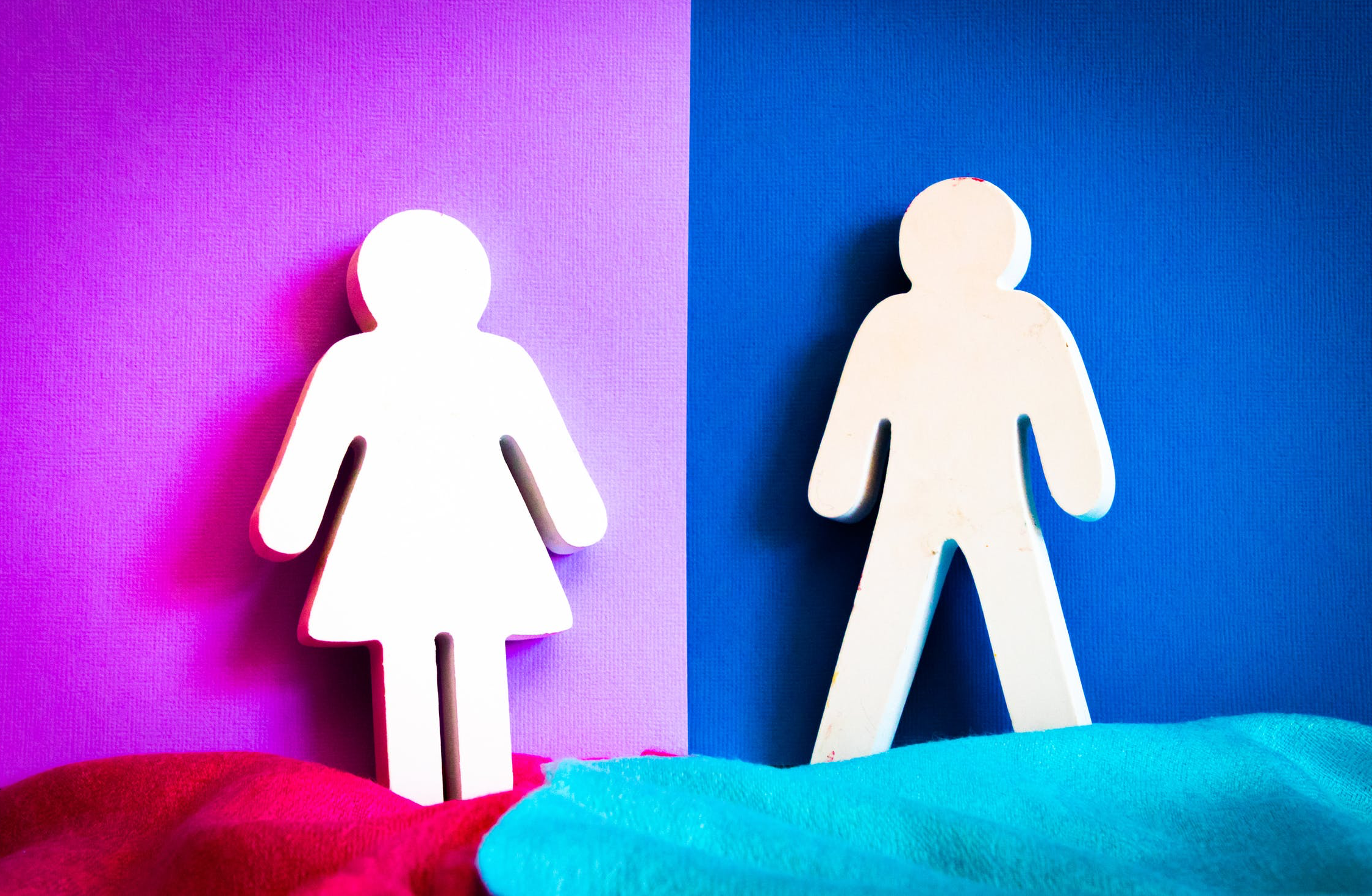 Consumer of porn on internet
Porn hub the worlds largest porn site has 33 billion visits in 2018
30%
70%
The size of the pornproblem
68 percent of Christian men
50 percent of pastors view pornography regularly.
11-17 year-old boys reported being its greatest users.
No personal accountability.
No daily time of personal prayer, Bible reading, and worship.
More than 80 percent of the men spent significant time with the woman esp in counselling 
All had been convinced that sort of fall “would never happen to me.”
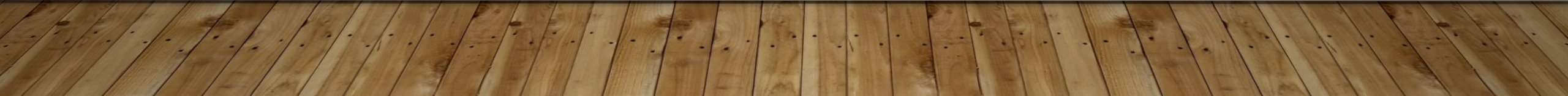 Shrinks the striatum –reward center
Erodes prefrontal cortex…impulsivity and poor control
Stimulates unusually high levels of Dopamine
Desensitizes the drain
Higher levels of depressive illness, lower quality of life and poor mental health
Pornography affects the Brain
Epi = towards
Epithumias
Thumos = strong desire -passion
(Matthew 5:27) You have heard that it was said, You shall not commit adultery.’ 28 But I say to you that everyone who looks at a woman with lustful intent has already committed adultery with her in his heart. 29 If your right eye causes you to sin, tear it out and throw it away. For it is better that you lose one of your members than that your whole body be thrown into hell. 30 And if your right hand causes you to sin, cut it off and throw it away. For it is better that you lose one of your members than that your whole body go into hell.
Luke 22: 15 And he said to them, “I have earnestly desired to eat this Passover with you before I suffer. 16 For I tell you I will not eat it until it is fulfilled in the kingdom of God.”
Phil 1: 23 I am hard pressed between the two. My desire is to depart and be with Christ, for that is far better.
Epithumias
First love song..they were naked
In the presence of God
Genesis 2: 22 And the rib that the Lord God had taken from the man he made into a woman and brought her to the man. 23 Then the man said,“This at last is bone of my bones and flesh of my flesh; she shall be called  Woman, because she was taken out of Man.”24 Therefore a man shall leave his father and his mother and hold fast to his wife, and they shall become one flesh. 25 And the man and his wife were both naked and were not ashamed.
Proverbs 5: 15 Drink water from your own cistern, flowing water from your own well.16 Should your springs be scattered abroad, streams of water in the streets?17 Let them be for yourself alone, and not for strangers with you.18 Let your fountain be blessed, and rejoice in the wife of your youth,19 a lovely deer, a graceful doe.Let her breasts fill you at all times with delight; be intoxicated always in her love.
Song of Solomons 7: 7 Your stature is like a palm tree,and your breasts are like its clusters.8 I say I will climb the palm tree and lay hold of its fruit.Oh may your breasts be like clusters of the vine, and the scent of your breath like apples,9 and your mouth like the best wine.
This is not a prohibition of the normal attraction which exists between men and women, but of the deep-seated lust which consumes and devours, which in imagination attacks and rapes, which mentally contemplates and commits adultery.
Meaning depends on context
Can mean natural, legitimate and necessary God given desires (eg, hunger, thirst, sex, etc) which are fulfilled in a God honoring way. 
Overcome by his evil cravings, so that they become the dominating force of his life." (Hiebert, D. Edmond: 1 Peter. Page 94. Moody)
Epithumias
(Matthew 5:27) You have heard that it was said, You shall not commit adultery.’ 28 But I say to you that everyone who looks at a woman with lustful intent has already committed adultery with her in his heart. 29 If your right eye causes you to sin, tear it out and throw it away. For it is better that you lose one of your members than that your whole body be thrown into hell. 30 And if your right hand causes you to sin, cut it off and throw it away. For it is better that you lose one of your members than that your whole body go into hell.
To have it for you.. selfishness
It is addictive …they will work too hard to get it
Greed Fantasizing about what you will do when you get it.. Looking to money to give you deep affirmation only god can give you

Some idolatrous obsession like greed …lust
Pornography..with masturbation..its for giving not self serving..consumer good it is exact opposite of what sex should be 
All sex outside of marriage is using sex selfishly
oung women often feel like they have to bargain sex for relational stability.”
Cannot be a whole person of is happy to be whole or developed
To say that to anything other than God is idolatry
Drastic behaviour
(Matthew 5:27) You have heard that it was said, You shall not commit adultery.’ 28 But I say to you that everyone who looks at a woman with lustful intent has already committed adultery with her in his heart. 29 If your right eye causes you to sin, tear it out and throw it away. For it is better that you lose one of your members than that your whole body be thrown into hell. 30 And if your right hand causes you to sin, cut it off and throw it away. For it is better that you lose one of your members than that your whole body go into hell.
Fairy tale vision of perfect spouse or perfect family and when that happens I truly happy idolatry
Busting myths
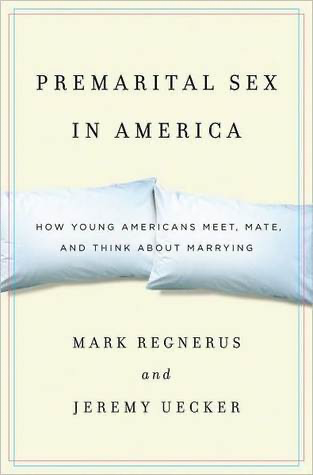 Pornography will not affect your relationships
Affects everyone’s relationship…crushingly unrealistic expectation of physical appearance of partner and sexual performance
Men have a diminished tolerance for difficulties of real relationships
All women are increasingly made to accommodate to the images and behaviour in pornography
Idolatry will destroy you
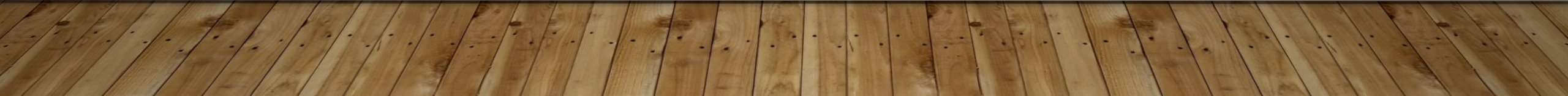 Sexuality outside a covenant
Relational sex
Casual sex
Serial Monogamy
Co habitation before marriage
Relational sex
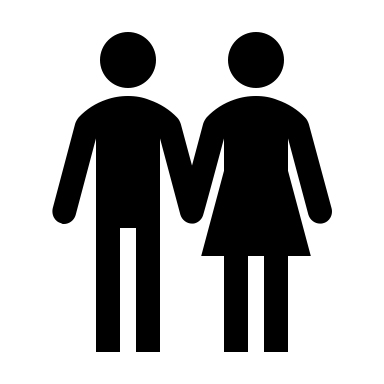 82%
71%
Oscar wilde
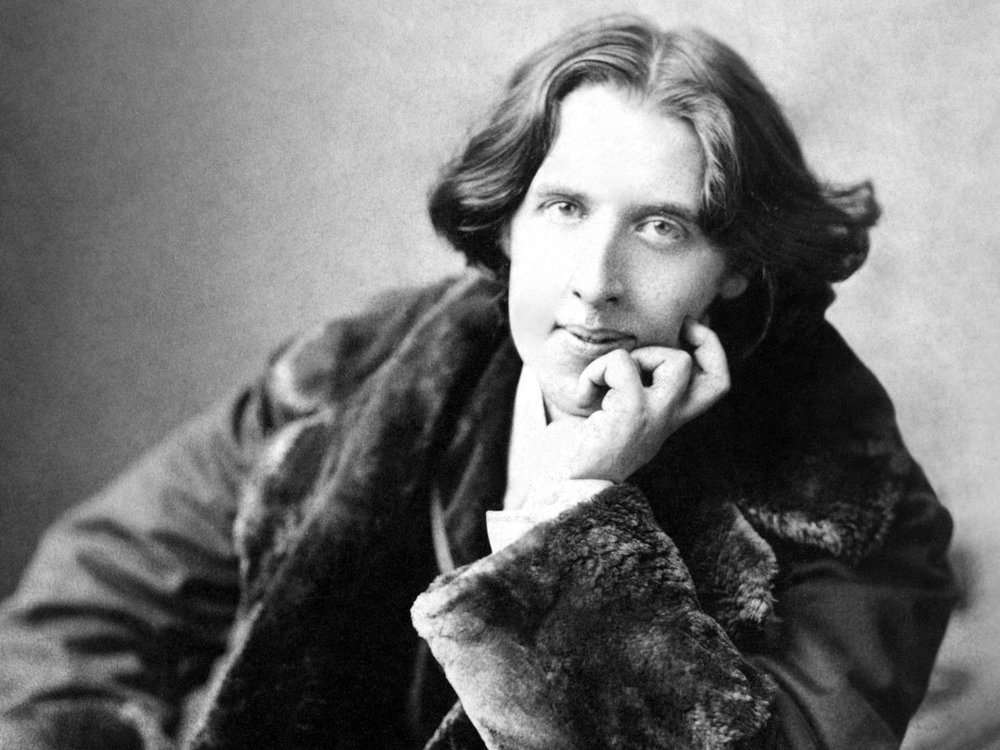 The gods had given me almost everything. But I let myself be lured into long spells of senseless and sensual ease. … Tired of being on the heights I deliberately went to the depths in search for new sensation. What the paradox was to me in the sphere of thought, perversity became to me in the sphere of passion. I grew careless of the lives of others.
I took pleasure where it pleased me, and passed on. I forgot that every little action of the common day makes or unmakes character, and that therefore what one has done in the secret chamber, one has some day to cry aloud from the house-top. I ceased to be lord over myself. I was no longer the captain of my soul, and did not know it
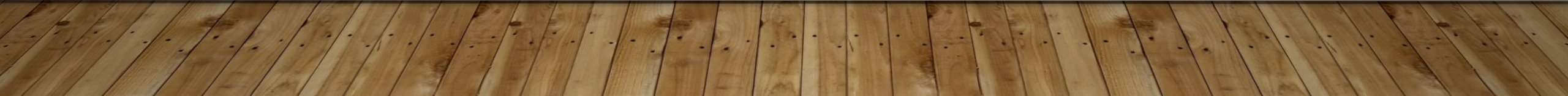 [Speaker Notes: Wilde's sex life exposed in explicit court filesUnder the hammer: unpublished witness statements tell of 'rough' teenage boys and soiled sheetsVanessa Thorpe and Simon de BurtonSun 6 May 2001 11.42 AESTFirst published on Sun 6 May 2001 11.42 AESTShares25Explicit documents prepared for the Oscar Wilde libel case have come to light, offering a revealing new glimpse of the double life led by the celebrated Irish writer.The shocking witness statements, previously unseen, were drawn up by employees at Day Russell of the Strand, solicitors for the defence in Wilde's disastrous 1895 legal action against the Marquis of Queensberry. Most of the papers were filed away and never used in court.While Wilde is remembered today as the dandy-about-town, sporting bespoke suits and habitually wearing a green carnation in his buttonhole, these statements - from chamber-maids, valets, bell-boys and even a lamp-wick seller portray his private life in lurid detail.Seedy descriptions of Wilde's bedroom are included in the damaging file, which was instrumental in Wilde's downfall and formed the background for one of the most famous cases in British legal history.AdvertisementAd closed byReport this adWhy this ad? Ad closed byReport this adWhy this ad? Ad was inappropriateSeen this ad multiple timesAd covered contentNot interested in this adThanks. Feedback improves Google adsThanks. Feedback improves Google adsAd closed byAd closed by	
Wilde took legal action against the Marquis, father of his lover, Lord Alfred Douglas, after he found a visiting card left by Queensberry at the Albermarle club. It was inscribed with the words: 'For Oscar Wilde posing Somdomite [ sic ]'.The 52 pages of statements from 32 witnesses have never been published and are hand-written on heavy sheets of paper. They were picked up in a London junk shop for a pittance during the Fifties by a private collector whose widow is now selling them at Christie's on 6 June. The historic bundle, wrapped in pink string, is expected to fetch £12,000.Among the more sordid details are those revealed by Margaret Cotta, a chambermaid at the Savoy Hotel, a favourite rendezvous for Wilde and his series of young male 'renters'. Describing a prolonged visit to the hotel by Wilde and Alfred Douglas, who was affectionately known as Bosie, Miss Cotta said she found a 'common boy, rough looking, about 14 years of age' in Wilde's bed, the sheets of which 'were always in a most disgusting state... [with] traces of vaseline, soil and semen'.Guardian Today: the headlines, the analysis, the debate - sent direct to youRead moreInstructions were given that the linen should be kept apart and washed separately. Miss Cotta added that a stream of page boys delivering letters were usually kissed by Wilde, who then tipped them two shillings and sixpence for their trouble.Thomas Venning, a manuscripts specialist at Christie's, said the documents provided a new account of Wilde's undoing and had 'very detailed sexual content which was only mentioned in the trial euphemistically'.The statements also show Wilde's carefree attitude to discovery. Wallis Grainger, an apprentice electrician from Oxford, told how Wilde took him to a cottage in nearby Goring-on-Thames which he had rented and where he wrote An Ideal Husband.On the second or third night, said Grainger, Wilde 'came into my bedroom and woke me up and told me to come into his bedroom which was next door... he worked me up with his hand and made me spend in his mouth'. The former butler of the Marquis of Queensberry was in the next room.On another occasion, during the Goring regatta, Gertrude Simmons, governess to Wilde's two sons, reported seeing him 'holding the arm of a boat boy called George Hughes and patting him very familiarly'. During the same visit she came across a carelessly discarded letter to Wilde from Bosie which was signed 'your own loving darling boy to do what you like with'.Another statement came from a 20-year-old called Fred Atkins, who Wilde had met at the Café Royale. Atkins said Wilde 'took me to the hairdresser and had my hair curled'. Wilde later took him off to Paris as his secretary, Atkins said. The job involved 'writing out only half a page of a manuscript which took about 10 minutes' after which Wilde 'made improper proposals'.Queensberry had used detectives to track down a circle of male prostitutes, and some of their statements are among those being sold. Wilde's action against Queensberry opened on 3 April 1895 at the Old Bailey but collapsed with a not guilty verdict. At noon on 5 April, the evidence gathered by solicitor Charles Russell was immediately forwarded to the Director of Public Prosecutions and Wilde was arrested on a charge of gross indecency.On 24 May, after two further trials, he was sentenced to two years' imprisonment with hard labour, which broke his health. After his release he lived abroad as a bankrupt under the pseudonym Sebastian Melmoth. He died in Paris on 30 November 1900.

https://www.theguardian.com/uk/2001/may/06/books.booksnews]
Sexuality outside a covenant
Relational sex
Casual sex
Serial Monogamy
Co habitation before marriage
Serial monogamists irony
Non-judgmental perspectives on their peers’ sexual behaviors,
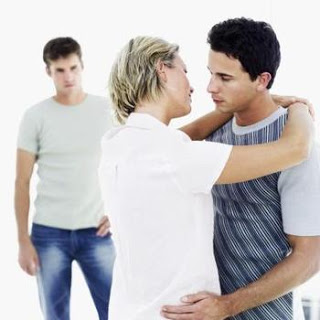 Cheating brings widespread condemnation
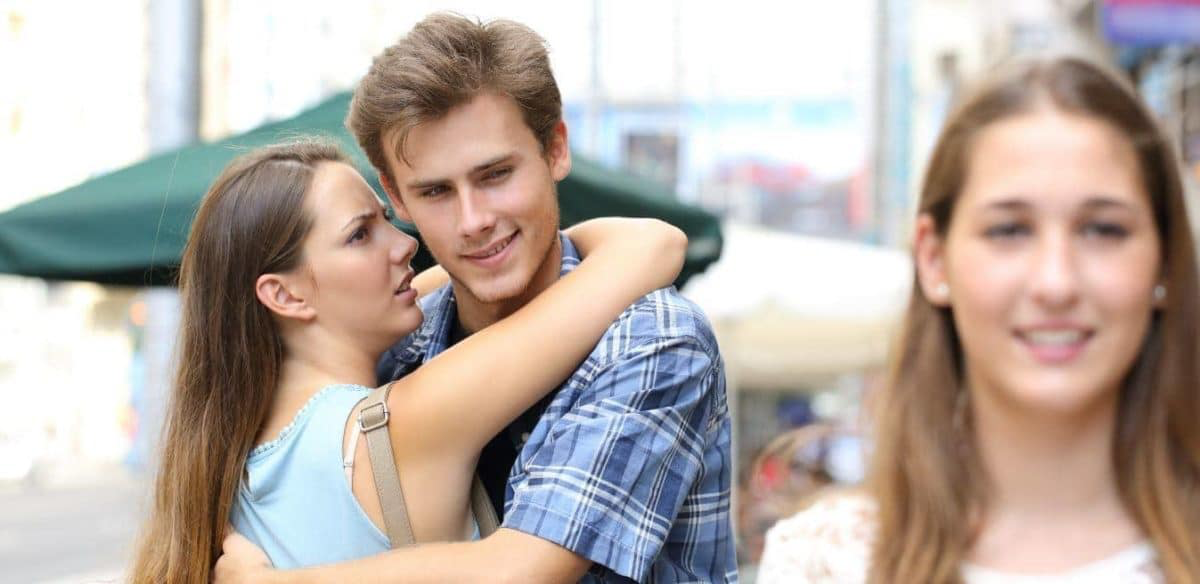 Relational sex –serial monogamy
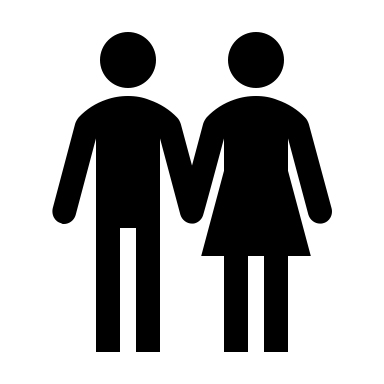 Hurts women more
Women are much more likely to express sexual regret and, for women, “sex is largely unwanted apart from an emotional connection
Women are much more likely than men to experience diminished emotional health because of their past sexual relationships.
Relational sex –serial monogamy
The more “lifetime partners” a woman has, the more likely she is to be depressed and show signs of poor emotional health. 
Fail to recognize the damage done—to emotional health or their aspirations for real, meaningful commitment. 
Believe that sex will spur greater commitment from a partner. 
In reality sex generally destabilizes those relationships, producing uncertainty, insecurity, and even less commitment.
Drastic behaviour
(Matthew 5:27) You have heard that it was said, You shall not commit adultery.’ 28 But I say to you that everyone who looks at a woman with lustful intent has already committed adultery with her in his heart. 29 If your right eye causes you to sin, tear it out and throw it away. For it is better that you lose one of your members than that your whole body be thrown into hell. 30 And if your right hand causes you to sin, cut it off and throw it away. For it is better that you lose one of your members than that your whole body go into hell.
Da carson
out my right eye because it had looked and lusted, would not my left do as well? And if I blinded myself, might I not lust anyway, and mentally gaze at forbidden things? What then does Jesus mean? Just this: we are to deal drastically with sin. We must not pamper it, flirt with it, enjoy nibbling a little of it around the edges. We are to hate it, crush it, dig it out. “Put to death, therefore, whatever belongs to your earthly nature: sexually immorality, impurity, lust, evil desires and greed, which is idolatry” (Col. 3:5). Paul adds, “Because of these,
John 4:13 Jesus said to her, “Everyone who drinks of this water will be thirsty again, 14 but whoever drinks of the water that I will give him will never be thirsty again. The water that I will give him will become in him a spring of water welling up to eternal life.” 15 The woman said to him, “Sir, give me this water, so that I will not be thirsty or have to come here to draw water.”
What has husbands got to do with thirst?
John 4: 16 Jesus said to her, “Go, call your husband, and come here.” 17 The woman answered him, “I have no husband.” Jesus said to her, “You are right in saying, ‘I have no husband’; 18 for you have had five husbands, and the one you now have is not your husband. What you have said is true.”
[Speaker Notes: Dim for taste of what it is to be united with Christ
John 4 never thirst again
I can satisfy your deepest needs..
Sir give me this water’
Bring your husband ….why talk about her messed up sex life
How to have my longings satisfied
You have been trying to find this need satisfied by men and Dim for taste of what it is to be united with Christ
John 4 never thirst again
I can satisfy your deepest needs..
Sir give me this water’
Bring your husband ….why talk about her messed up sex life
How to have my longings satisfied
You have been trying to find this need satisfied by men and]
Idolatry in marriage
Consumer relationship –cause of strife
Unless you deepest needs are met by Christ then you will crush your spouse with your expectations for him or her to meet your needs
Ephesians 5: 24 Now as the church submits to Christ, so also wives should submit in everything to their husbands.25 Husbands, love your wives, as Christ loved the church and gave himself up for her, 26 that he might sanctify her, having cleansed her by the washing of water with the word,
[Speaker Notes: Every time things go wrong ..you have to adjust to me , no you have to adjust to me 
You meet my needs half way I will reciprocate half way too


Sacrifice is not to let her have everything she wants good or bad but whatever is good for her to be sanctified
That is leadership 

Jesus is the main spouse
You will never be well married unless this is the case

You will never be single well]